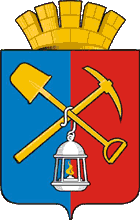 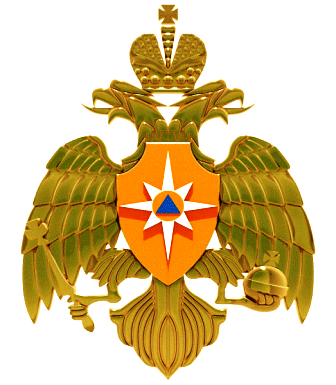 ПАСПОРТ
 Единой дежурно-диспетчерской службы
Киселевского городского округа 
Кемеровской области – Кузбасса
РУКОВОДСТВО КИСЕЛЕВСКОГО ГОРОДСКОГО ОКРУГА И ЕДДС
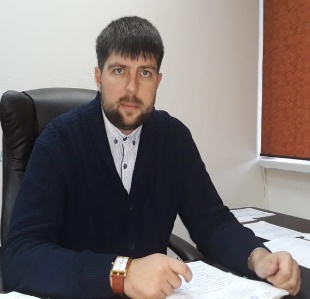 Глава Киселевского городского округа – 
председатель КЧС и ОПБ Киселевского городского округа
Балаганский Кирилл Николаевич
сл. тел: 8 (384-64) 2-08-07
Начальник МКУ «Управление по делам гражданской обороны и чрезвычайным ситуациям города Киселевска» 
Сашнин Александр Анатольевич
тел: 8 (384-64) 2-13-70
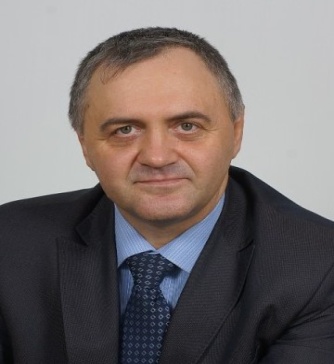 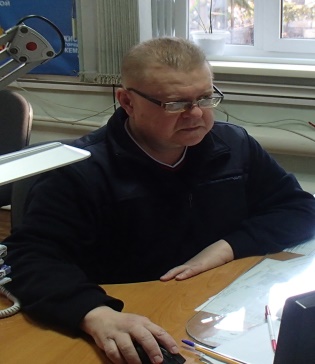 Начальник ЕДДС Киселевского городского округа
 Захаров Константин Иванович
тел: 8 (384-64) 2-17-19
2
КРАТКАЯ  ХАРАКТЕРИСТИКА КИСЕЛЕВСКОГО ГОРОДСКОГО ОКРУГА
УГОЧС Л-К 
городского округа
ЕДДС Л-К 
городского округа
Потенциально опасные объекты:
взрывопожароопасных – 14
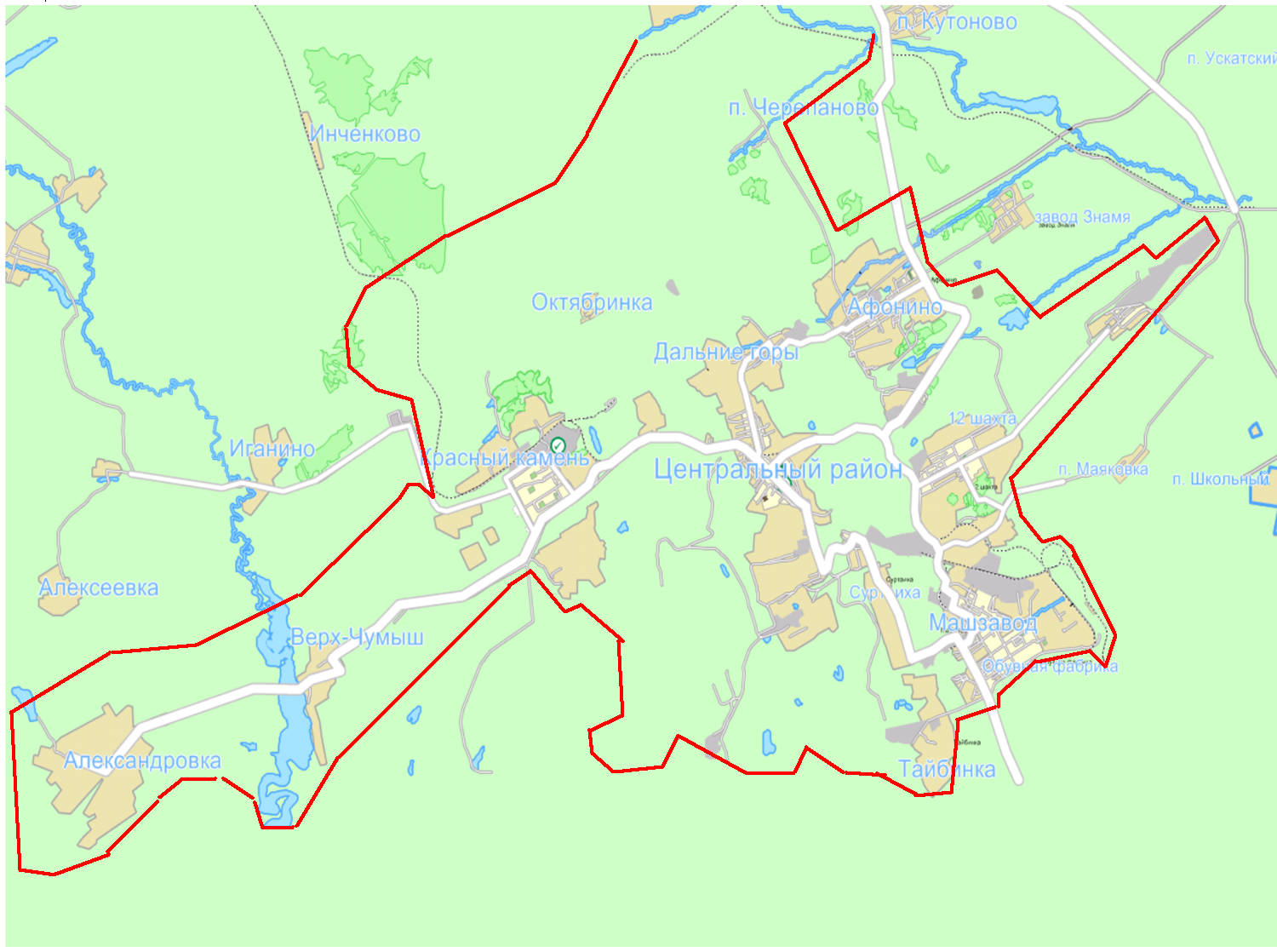 КЧС и ПБ Л-К 
городского округа
Социально значимые объекты 
в том числе с круглосуточным пребыванием людей:  
 общеобразовательные школы – 16/10838;
Учебные заведения – 4/1835
 детские сады – 31/4625;
 дет. социальный приют -1/35;
школа-интернат -2/147,
 детские дома -2/133,
Дом ветеранов-2/118,
учреждения здравоохранения:11/772,
религиозного культа (храмы ,часовни) – 5 (православные христианские)
Социально-значимых объектов  всего– 69/18503
Прокопьевский  округ
Киселёвск
ПЧ
пожарная часть
Киселевский городской округ  расположен на юге-западе  Кемеровской области – Кузбасса, в 240 км от областного центра. Он граничит с южной стороны  с г. Прокопьевск, со всех остальных сторон с Прокопьевским округом. Административного деления не имеет.  В границы Киселевского  городского  округа  входят: п. Карагайлинский, с. Верх-Чумыш, д. Александровка, д. Березовка
гидрологический пост
г. Прокопьевск
ОГУП, лесничества
центральная районная
больница
3
взрывопожароопасные объекты
3
РАЗМЕЩЕНИЕ ЕДДС КИСЕЛЕВСКОГО ГОРОДСКОГО ОКРУГА
Комната отдыха 6,0
ВКС 40,5
Место приема пищи  5,25
Рабочая комната   31,5
Фойе 12,6
Кабинет начальника 
10,5
д
о
о
д
о
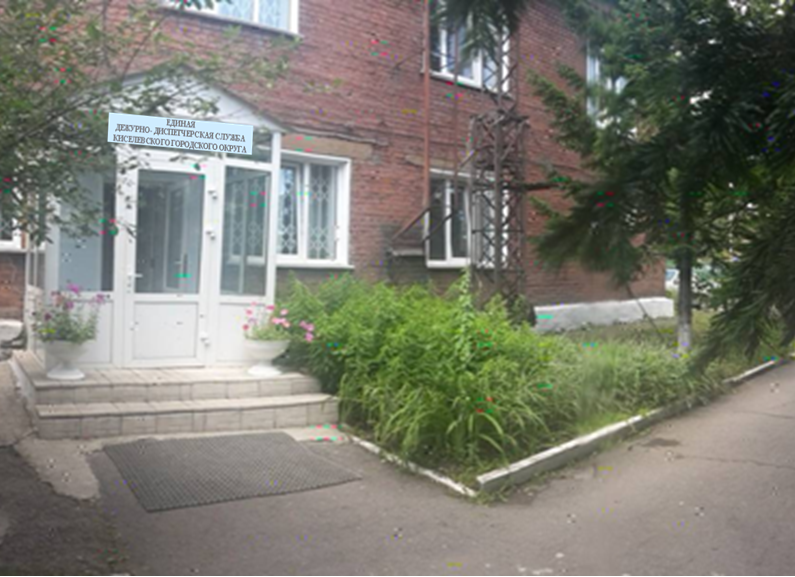 Адрес: 
Российская Федерация, 652700, 
Кемеровская область – Кузбасс,
г. Киселевск, ул. Ленина, 33А
тел. 8 (38464) 2-19-58, факс 8 (38464) 2-17-60
ЕДДС Киселевского городского округа размещена 
на 1-ом этаже здания МКУ «Управление по делам гражданской обороны и чрезвычайным ситуациям города Киселевска».
Общая площадь – 53,23 кв. м.
Площадь зала ОДС – 31,5 кв. м.
4
ЧИСЛЕННОСТЬ ДИСПЕТЧЕРСКОГО СОСТАВА ЕДДС КИСЕЛЕВСКОГО ГОРОДСКОГО ОКРУГА
5
ТЕХНИЧЕСКОЕ ОСНАЩЕНИЕЕДДС КИСЕЛЕВСКОГО ГОРОДСКОГО ОКРУГА
6
СВЕДЕНИЯ О ЧРЕЗВЫЧАЙНЫХ СИТУАЦИЯХ, 
ПРОИЗОШЕДШИХ НА ТЕРРИТОРИИ 
КИСЕЛЕВСКОГО ГОРОДСКОГО ОКРУГА 
В ПЕРИОД 2018 - 2022
В период 2018-2022 года на территории Киселевского городского округа чрезвычайных ситуаций не произошло: 
техногенные ЧС – 0; 
природные ЧС – 0; 
биолого-социальные ЧС – 0.
7
ПОТЕНЦИАЛЬНО ОПАСНЫЕ ОБЪЕКТЫ
АО «Луговое»
ЗАО «Разрез Октябринский»
ООО «Разрез Киселевский»
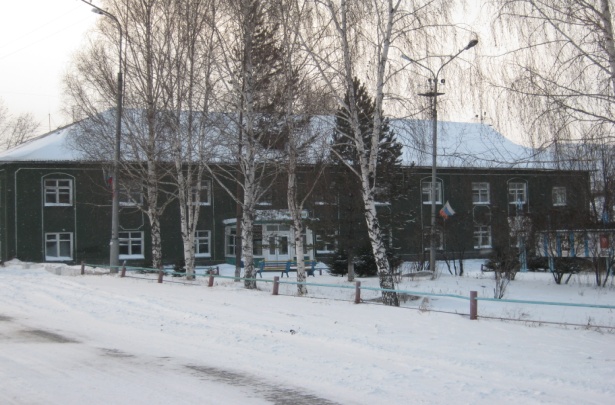 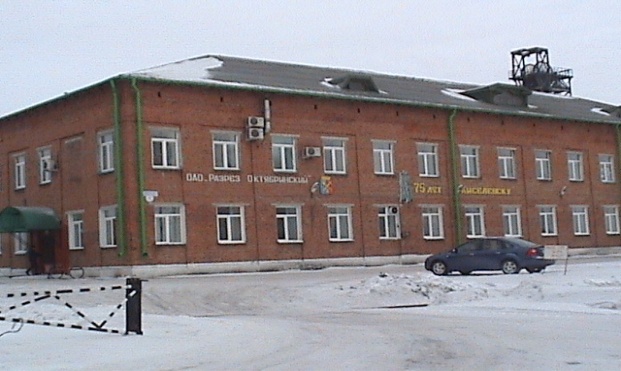 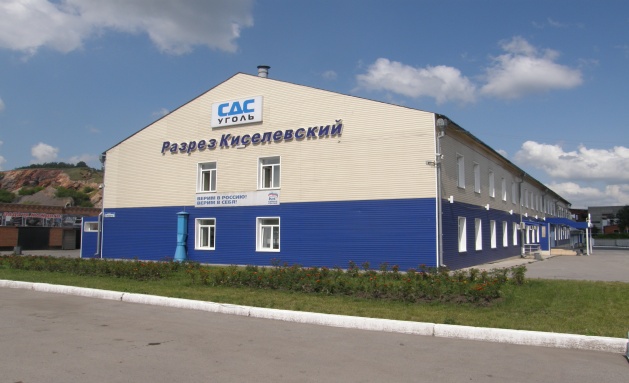 ООО «Шахта №12»
652700 г. Киселевск, ул. Инская, 9
652700 г. Киселевск,ул. М.Горького 1
652700 г. Киселевск, ул. Эстакадная, 41
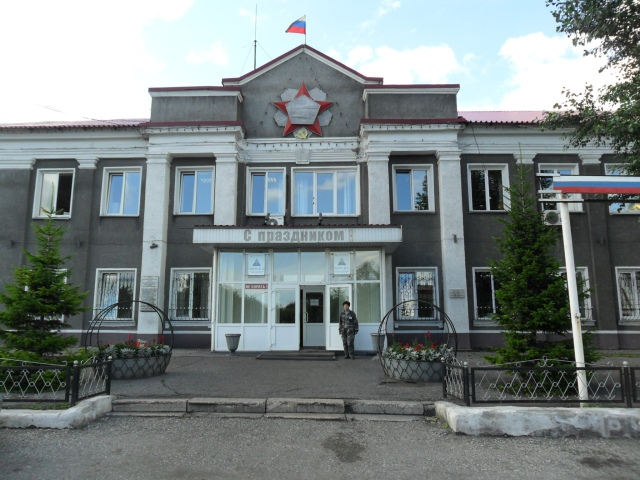 Вахрушевское поле ф-л 
«Краснобродский угольный разрез»
АО «Поляны»»
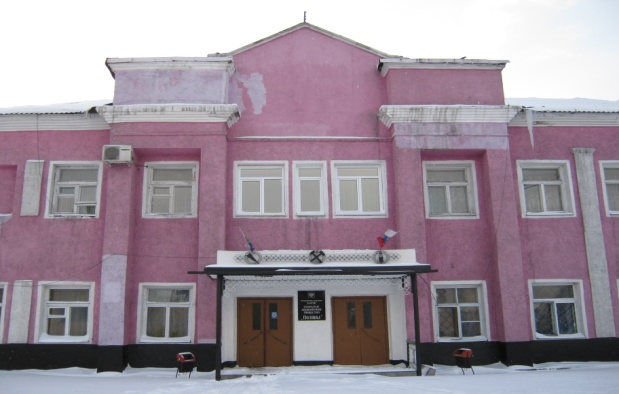 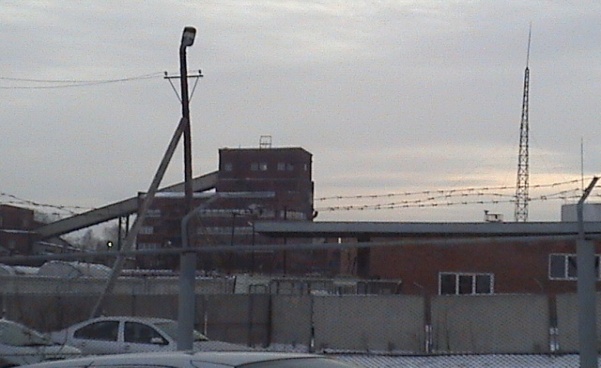 Вахрушевский участок
 ООО «КРУ-Взрывпром»»
652700 г. Киселевск, ул. Чумова,2а
652700 г. Киселевск,ул. Ватутина, 48
652700 г. Киселевск, ул. Стандартная,1
ООО «Вахрушевская  автобаза»»
ООО «Шахта Киселевская»»
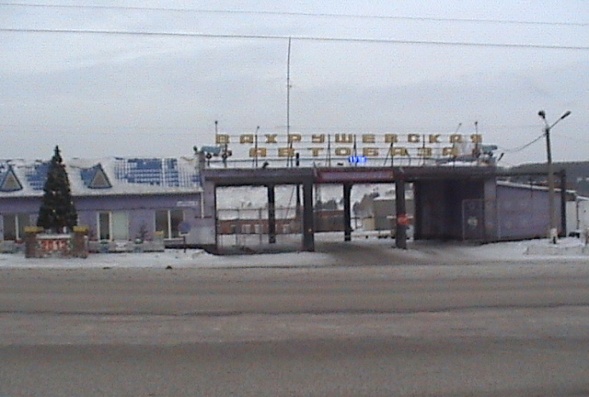 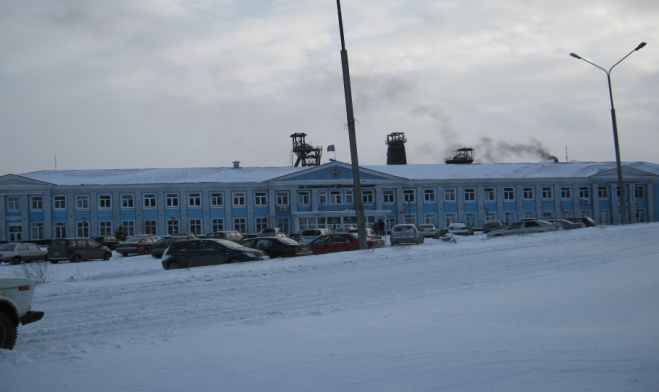 652700 г. Киселевск, ул.Жемчужная, 5
652700 г. Киселевск, ул. Базовая, 6
ООО «Участок Коксовый»
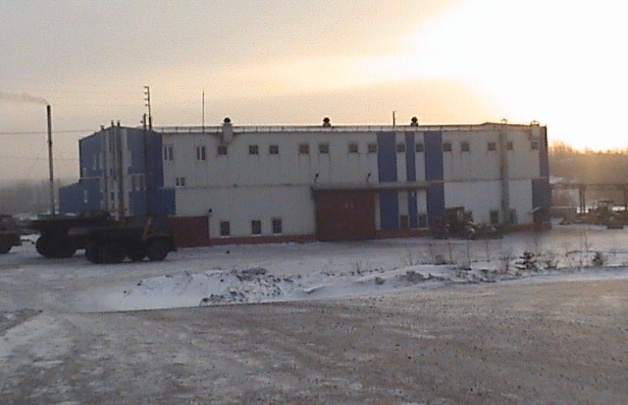 652700 г. Киселевск,ул. Сетевая, 32
8
РАБОЧИЕ МЕСТА ПЕРСОНАЛА ДЕЖУРНОЙ СМЕНЫ
ЕДДС КИСЕЛЕВСКОГО ГОРОДСКОГО ОКРУГА
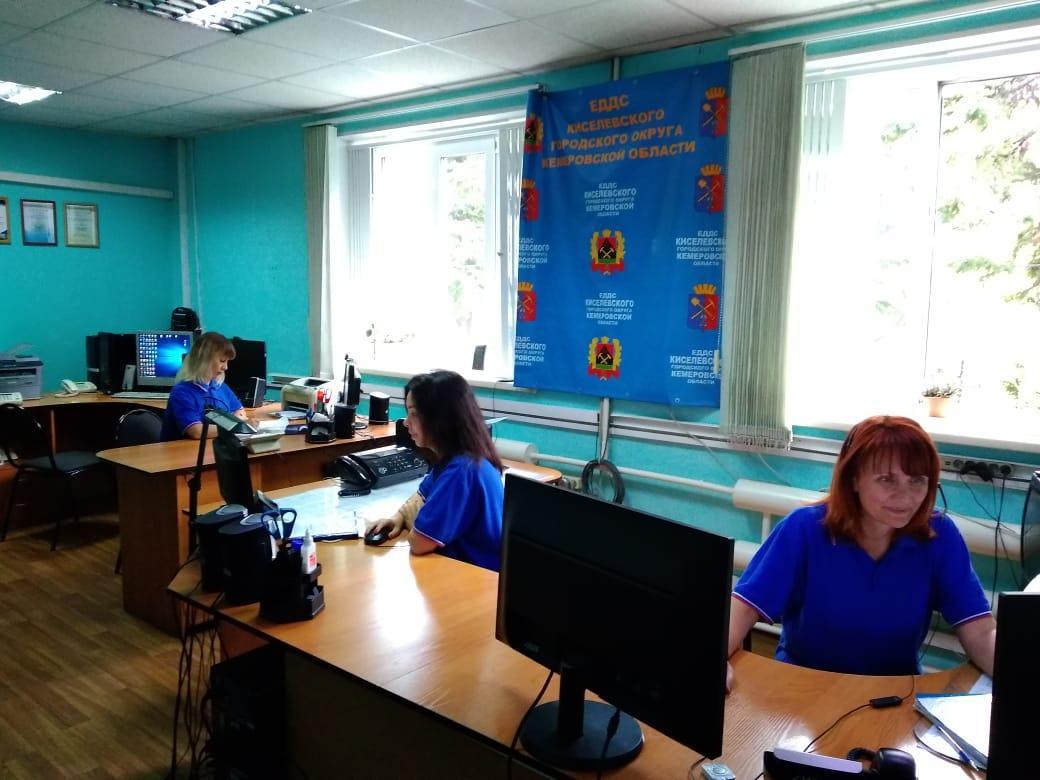 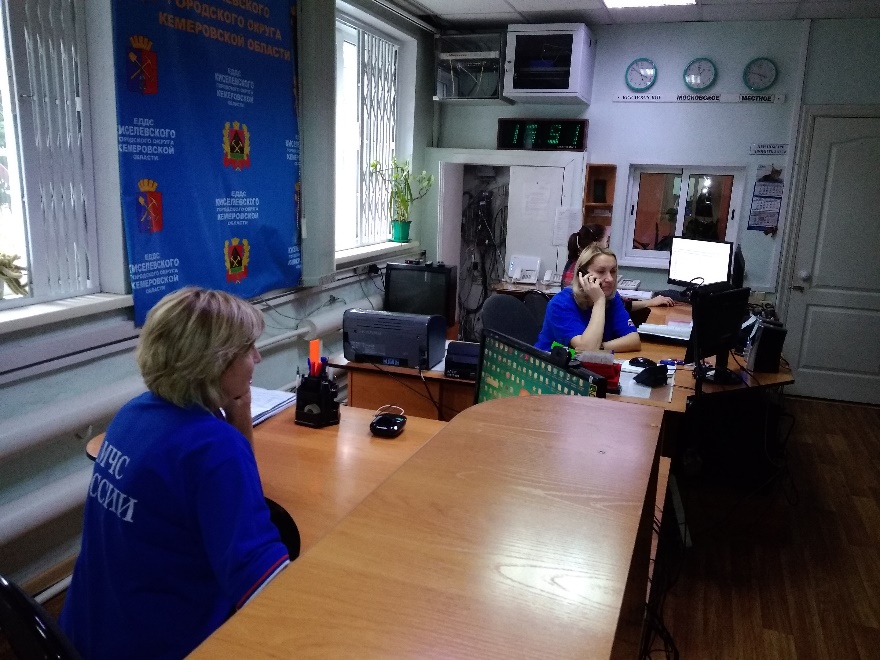 Зал оперативного управления  ЕДДС
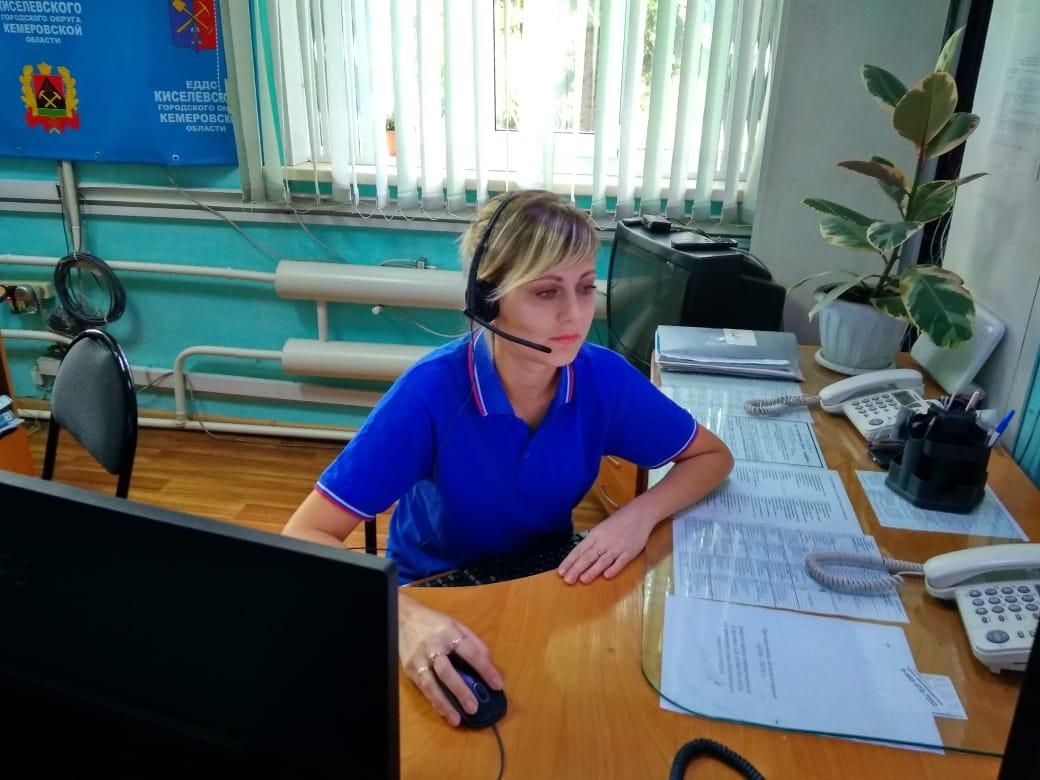 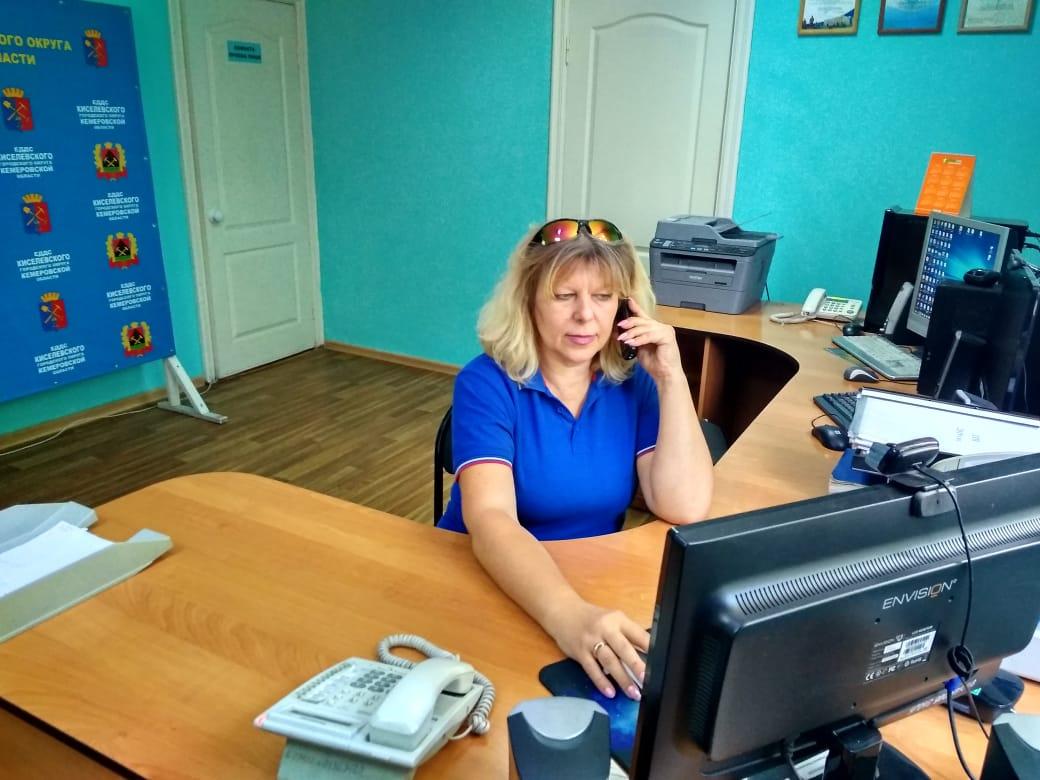 9